SPA/SPAC UPDATE MEETING
May 21, 2015
2:30 – 4 pm
Pharmacy Hall: N103 Lecture Hall
TODAY’S AGENDA
SPA Updates
SPA Organization Changes
NIH Biographical Sketch
SciENcv
eSuRF
Kuali Coeus Updates
SPAC Updates
SPAC Personnel Update
FY 16 Fringe Benefit Rates
Year end and June 30
Financial Services Reminders & Updates – Susan McKechnie
MAS – Michelle Evans
CASS -  Shannon Wrenn
	Procedure Library Publishing Launch
SPA Updates2nd Quarter 2015
May 21, 2015
2:30 – 4:00 pm
SOP N103
Today’s Agenda
SPA Organization Changes
NIH Biographical Sketch
SciENcv
eSuRF
Kuali Coeus Updates
SPA Personnel
Red Team
Gregory Sorensen - Manager
Towanda Gilliam – Grants and Contracts
Marie Coolahan - -Grants and Contracts
Stacey Boyd – Contracts and Outgoing Subcontracts
Venzula Harris – Contracts and Outgoing Subcontracts
Sheryl Gostomski – Award Setup
SPA Personnel
White Team
Danielle Brown – Manager
Denise Meyer, Contracts and Outgoing Subcontracts
Emmanuel Shodeinde, Contracts and Outgoing Subcontracts
Dawn Swierczewski – Grants and Contracts
Briana Clark – Grants and Contracts
Jean Brent – Award Setup
SPA Personnel
Yellow Team
Jeanne Galvin-Clarke, Manager
Debbie Griffith - Grants and Contracts
Suzanne Hollis - Grants and Contracts
Carli Bernal - Contracts and Outgoing Subcontracts
Michael Starace – Contracts and Outgoing Subcontracts
William Hugo – Award Setup
SPA Personnel
Team Black
Richard Ingrao, Manager
Shelley Tiemann - Proposal Development
Dinnise Felder - Proposal Development
Jean Brent - KC Proposal Creation
NIH Biographical Sketch  (NEW INSTRUCTIONS)
NOTE: The Biographical Sketch may not exceed five pages. Follow the formats and instructions below. 

A.	Personal Statement
Briefly describe why you are well-suited for your role in the project described in this application. The relevant factors may include aspects of your training; your previous experimental work on this specific topic or related topics; your technical expertise; your collaborators or scientific environment; and your past performance in this or related fields (you may mention specific contributions to science that are not included in Section C).   Also, you may identify up to four peer reviewed publications that specifically highlight your experience and qualifications for this project.   If you wish to explain impediments to your past productivity, you may include a description of factors such as family care responsibilities, illness, disability, and active duty military service.
NIH Biosketch ( New Instructions)
B.	Positions and Honors
List in chronological order previous positions, concluding with the present position. List any honors. Include present membership on any Federal Government public advisory committee.
NIH Biosketch ( New Instructions)
C.	Contribution to Science
Briefly describe up to five of your most significant contributions to science. For each contribution, indicate the historical background that frames the scientific problem; the central finding(s); the influence of the finding(s) on the progress of science or the application of those finding(s) to health or technology; and your specific role in the described work. For each of these contributions, reference up to four peer-reviewed publications or other non-publication research products (can include audio or video products; patents; data and research materials; databases; educational aids or curricula; instruments or equipment; models; protocols; and software or netware) that are relevant to the described contribution. The description of each contribution should be no longer than one half page including figures and citations. Also provide a URL to a full list of your published work as found in a publicly available digital database such as SciENcv or My Bibliography, which are maintained by the US National Library of Medicine.
NIH Biosketch ( New Instructions)
D.	Research Support
List both selected ongoing and completed research projects for the past three years (Federal or non-Federally-supported). Begin with the projects that are most relevant to the research proposed in the application. Briefly indicate the overall goals of the projects and responsibilities of the key person identified on the Biographical Sketch. Do not include number of person months or direct costs.
SciENcv
Science Experts Network Curriculum Vitae (SciENcv) is a new electronic system that helps researchers assemble the professional information needed for participation in federally funded research. SciENcv gathers and compiles information on expertise, employment, education and professional accomplishments. Researchers can use SciENcv to create and maintain biosketches that are submitted with grant applications and annual reports. SciENcv allows researchers to describe and highlight their scientific contributions in their own words.

What SciENcv does:
Eliminates the need to repeatedly enter biosketch information
Reduces the administrative burden associated with federal grant submission and reporting requirements
Provides access to a researcher-claimed data repository with information on expertise, employment, education, and professional accomplishments
Allow researchers to describe their scientific contributions in their own language
Starting in SciENcv
URL for SciENcv
http://www.ncbi.nlm.nih.gov/sciencv/
Getting Started
Click here!!!!
Use eRA Commons to create
Use your NIH eRA Commons username and password
Use “By email” unless PI has an NCBI account
You can set up the profile Information.
Will automatically populate your 
CV (Biosketch) when created.
Or just create a new CV without filling out the Profile Information
Type in a Name for your CV (NIH Biosketch)
Choose the Type of Profile:
-New NIH Biosketch 
or
NSF Biosketch
Need help in understanding what goes into your biosketch
….click on this link
Information needed	 for NIH
Education/Training
Personal Statement
Positions and Honors
Contribution to Science
Research Support
Information needed for NSF
Professional Preparation -List undergraduate and graduate education and postdoctoral training. List the year the degree was received as well as inclusive dates of postdoctoral training.
Appointments- List, in reverse chronological order, all academic/professional appointments beginning with the current appointment. 
Products -Acceptable products must be citable and accessible including but not limited to publications, data sets, software, patents, and copyrights. Unacceptable products are unpublished documents not yet submitted for publication, invited lectures, and additional lists of products. Each product must include full citation information including (where applicable and practicable) names of all authors, date of publication or release, title, title of enclosing work such as journal or book, volume, issue, pages, website and Uniform Resource Locator (URL) or other Persistent Identifier.
NSF, cont’d
Synergistic Activities - List up to five examples that demonstrate the broader impact of the individual's professional and scholarly activities that focus on the integration and transfer of knowledge as well as its creation. 
Collaborators & Other Affiliates
Collaborators and Co-Editors
Graduate Advisors and PostDoc Soonsors
Thesis Advisor and PostGrad-Scholar Sponsor
eSuRF (Subrecipient Agreements)
eSuRF (Subrecipient Agreements)
eSuRF (Subrecipient Agreements)
eSuRF (Subrecipient Agreements)
eSuRF (Subrecipient Agreements)
TODAY’S AGENDA
SPAC Personnel Update
FY 16 Fringe Benefit Rates
Year end Prep
New/Changed Staff
Manager
  Beryl Gwan
Accountant
  Kevin Cooke
Costing
International
New/Changed Staff – Post Award
Manager Team Yellow, Kevin Smith (6/15/15)
Victoire Bikoi,  Team Red
Yitchok Bloch, Team White
2 positions available
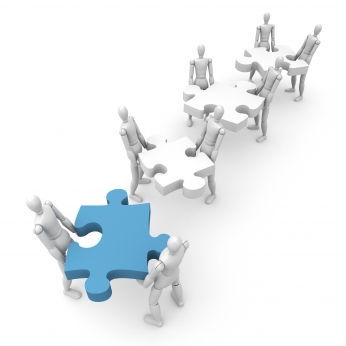 SPAC ORGANIZATION CHART
Effective 6/1/2015
Tina Zhu F/A
Vacant .50 F/A
FY 16 Fringe Benefit Rates
Not yet negotiated, planning rates are now in COEUS
Pay period 16-01 (6/28/2015 – 7/11/2015)
New FY 16 F&A rates will be applied to the full pay period
6/28 – 6/30 wages and fringes will post in FY 15
35
Year End EFP and DR Deadlines
Friday, June 26th – Last day to submit DRs to be sure they post in FY 15 (if approved)
Tuesday June 30th – Last day to submit EFPs to be sure they post in FY 15
Reminders
 Physician Service Contracts cannot be adjusted for FY 15 after these cutoffs
DRs cannot be processed if a BR has already been processed that pay period 
Plan accordingly – you have three pay periods left for FY 15 processing
Year End Processing on Grants
http://www.umaryland.edu/media/umb/af/fs/FY15-Year-end-memo-final.pdf
June 30 Invoicing and Reporting
Monday, July 20th 
June sponsored expenditures should be finalized in RAVEN
First day SPAC can start generating invoices/reports for June
Cost Share Funding Journal
June cost share expenses are funded in June
Any journal entries needed to override the default funding source need to be sent via email
Sheri Myers (smyers@umaryland.edu)
Monday, July 20th
Questions?
Final Notes
Both presentations will be available on SPA and SPAC websites
FINANCIAL Services
Reminders & Updates